K O M M U N I K A S J O N
Hvordan oppnå
GOD kommunikasjon
med dine målgrupper?
GOD kommunikasjonkan være lett og vanskelig
Vi er alle eksperter på kommunikasjon!

Vi har alle gode og dårlige erfaringer med vår egen evne til å kommunisere.

Gjennom mediebildet ser vi stadig eksempler på politikere og næringslivsledere som har kommunisert dårlig.

I privatlivet vårt (eks i parforholdet!) har vi mange eksempler på at vi snakker forbi hverandre!
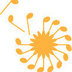 Foredrag "Hvordan oppnå GOD kommunikasjon". Kristine Drake, 41 30 00 97
2
Vi ØNSKER god kommunikasjon!
Dette foredraget tar det som forutsetning at vi nå er på en profesjonell arena. Det jeg skal kommunisere er drevet av et foretningsmessig ønske å oppnå GOD kommunikasjon med ulike målgrupper.

(Privat kan vi nemlig ha andre intensjoner!)

Trusselen for ikke å oppnå GOD kommunikasjon kan være høy. Vi kan miste kunder, kontakt med politikere, med fylkesadministrasjon og grupper som er viktige for oss. Vi kan forbli anonyme!
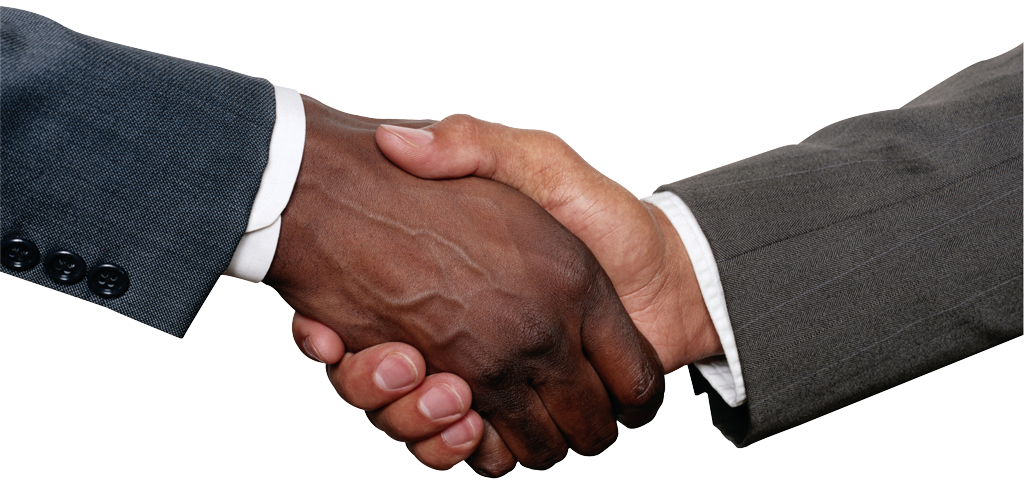 Foredrag "Hvordan oppnå GOD kommunikasjon". Kristine Drake, 41 30 00 97
3
En enkel kommunikasjonsmodelltrinn 1
Sender
Kanal
Mottaker
Foredrag "Hvordan oppnå GOD kommunikasjon". Kristine Drake, 41 30 00 97
4
En enkel kommunikasjonsmodelltrinn to
Sender
Kanal
Mottaker
Budskap / innkoding
Avkoding
Foredrag "Hvordan oppnå GOD kommunikasjon". Kristine Drake, 41 30 00 97
5
En enkel kommunikasjonsmodelltrinn tre
S T Ø Y
Sender
Kanal
Mottaker
Budskap / innkoding
Avkoding
Foredrag "Hvordan oppnå GOD kommunikasjon". Kristine Drake, 41 30 00 97
6
S T Ø Y
Sender
Kanal
Mottaker
Budskap / innkoding
Avkoding
Tilbakemelding
Foredrag "Hvordan oppnå GOD kommunikasjon". Kristine Drake, 41 30 00 97
7
Med andre ord!
Vi ønsker å oppnå GOD kommunikasjon med våre målgrupper slik at vi kan få gjennomslag for de mål og strategier vi har satt oss.
La oss derfor sette i gang arbeidet!
Foredrag "Hvordan oppnå GOD kommunikasjon". Kristine Drake, 41 30 00 97
8
Nå må DU gjøre research!
Hvem er DU som snakker?
2. 		 Hvem er DEN du skal snakke til?
3.    Hvorfor skal DEN du snakker til høre på deg? Hva er DIN   	unike sak?
Hvem konkurrerer du med om oppmerksomheten?
Hvordan skal du formulere budskapet ditt?
Hvilken kanal skal du velge for formidling av ditt budskap?
Hvordan skal du respondere på respons?
Foredrag "Hvordan oppnå GOD kommunikasjon". Kristine Drake, 41 30 00 97
9
1. Hvem er DU som snakker?
Hva er din plass i hiearkiet, i organisasjonen?
Hva tilbyr din organisasjon? Beskriv  tjenestene / produktene
Hvem er dine målgrupper?
Hva leverer dere?
Hvem er dere eiet av, hva er virksomhetens visjon? Historikk
Foredrag "Hvordan oppnå GOD kommunikasjon". Kristine Drake, 41 30 00 97
10
2. Hvem er DEN du snakker til?
Beskriv din mottaker og lær ham godt å kjenne.
Hva er mottakers målsetinger, strategiske mål?
Hvor begeistret er mottaker for den saken du ønsker å snakke om? 
Hvordan er organisasjonen bygget opp?
Hvor i organisasjonen er mottaker plassert?
Hvilket forhold har du til mottakeren, har du snakket med dem før og hvordan gitt det?
Foredrag "Hvordan oppnå GOD kommunikasjon". Kristine Drake, 41 30 00 97
11
3. Hva er din UNIKE sak?
Hvorfor skal mottaker lytte til deg?
Hva er nytteverdien for mottaker?
Hva skiller din sak fra de andres sak?
Hva er din ”story”?
Foredrag "Hvordan oppnå GOD kommunikasjon". Kristine Drake, 41 30 00 97
12
4. Hvem konkurrerer du med om oppmerksomheten?
Kartlegg andre aktører du vet eller regner med snakker til mottaker om saker relatert til din.
Hvilke argumenter presenterer de?
Hvordan skal du møte eventuelle innvendinger fra mottaker knyttet til det andre har sagt?
Foredrag "Hvordan oppnå GOD kommunikasjon". Kristine Drake, 41 30 00 97
13
5. Hvordan skal du formulere budskapet ditt?
Skal du være rett på sak?
Eller tvetydig?
Hvor mye vekt skal du legge på historikk og tidligere oppnådde resultater?
I hvilken grad trenger du å underbygge påstander / synspunkter?
Skal du være formel eller uformell?
Bør du være akademisk eller folkelig?
Skal du bruke humor?
Skal du si mye eller lite?
Foredrag "Hvordan oppnå GOD kommunikasjon". Kristine Drake, 41 30 00 97
14
6. Hvilken kanal skal du velge for formidling av ditt budskap?
Vi kommuniserer ofte gjennom flere kanaler. Det kan være lurt å tenke på rekkefølgen.
Direkte personlig kontakt – et planlagt møte, et tilfeldig møte, en telefon, en e-post, via sms, et brev?
Indirekte personlig kontakt – på en konferanse, et arrangement, holder du et foredrag?
Massekommunikasjon – formidler du ditt budskap gjennom en annonse?
Redaksjonell kontakt – skriver du en kronikk eller et leserinnlegg, blir du omtalt vedr din sak?
Foredrag "Hvordan oppnå GOD kommunikasjon". Kristine Drake, 41 30 00 97
15
7. Hvordan skal du respondere på respons?
Om du har direkte personlig kontakt, må du tenke over hvordan du skal håndtere innvendinger. Det kan også komme spørsmål og kommentarer du ikke har forventet. Øv inn noen egnete formuleringer på at du kommer tilbake med mer spesifikk info.

Om du har uttalt deg i media kan du få respons fra mottaker du kanskje ikke hadde forberedt deg på. Hva er handlingsplanen da?

Har du uttalt deg utydelig eller upresist kan det oppstå misforståelser som du må håndtere.

Hva om mottaker blir kjempe begeistret for ditt budskap? Hvordan går du videre?
Foredrag "Hvordan oppnå GOD kommunikasjon". Kristine Drake, 41 30 00 97
16
Oppsummert: en kompleks modell for kommunikasjon
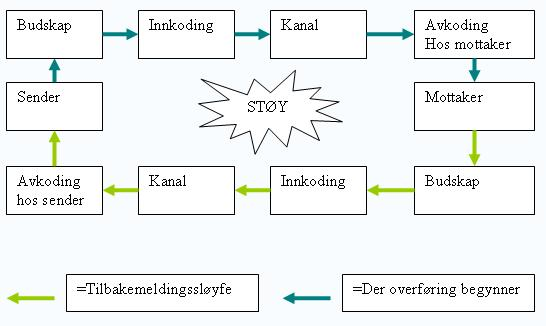 Foredrag "Hvordan oppnå GOD kommunikasjon". Kristine Drake, 41 30 00 97
17
Lykke til!
Foredrag "Hvordan oppnå GOD kommunikasjon". Kristine Drake, 41 30 00 97
18